Tabbing in MasterCam:
Preventing Cutout Material from Separation
Start in the “Contour Parameters” Tab
Check the “Tabs…” Option. Then Click on “Tabs…” button
Tab Options:
Full- Places a tab that is the full    thickness of the stock
Partial- Place tab that is a specific thickness; Set desired thickness
In “Tabs” Window
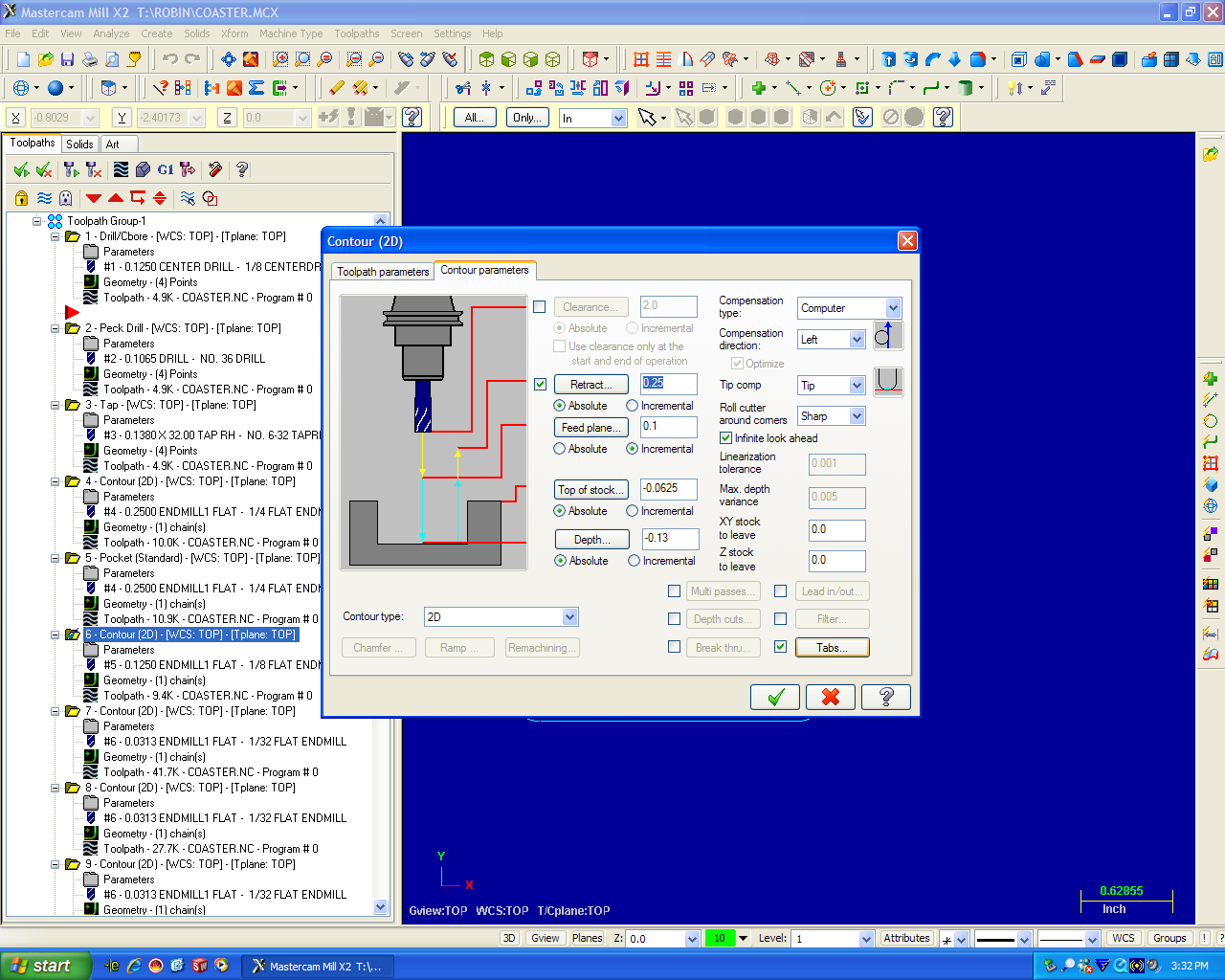 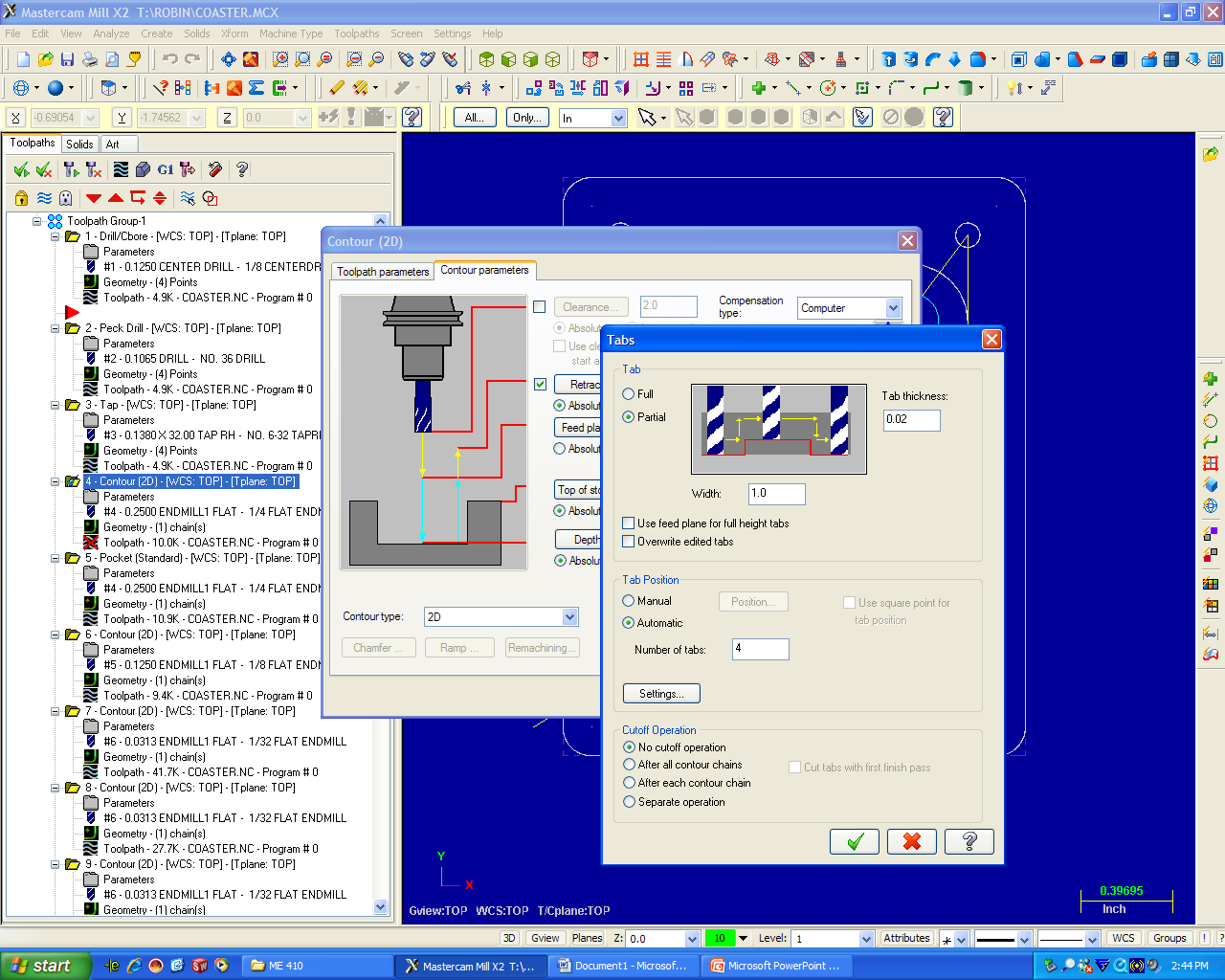 Tab Position:
Manual- Allows for user to place tabs in suitable locations
Click on “Position” button to place tabs on part
Automatic- Program places tabs in pre-determined locations
Cutoff Operations:
No cutoff- User will remove tabs
After all contour chains- removes tabs after all contour operations are complete
After each contour chain-cutting tabs with first finish pass is an option
 Separate Operation- User needs to designate an additional operation for removal